BioremediationUsing Mangrove
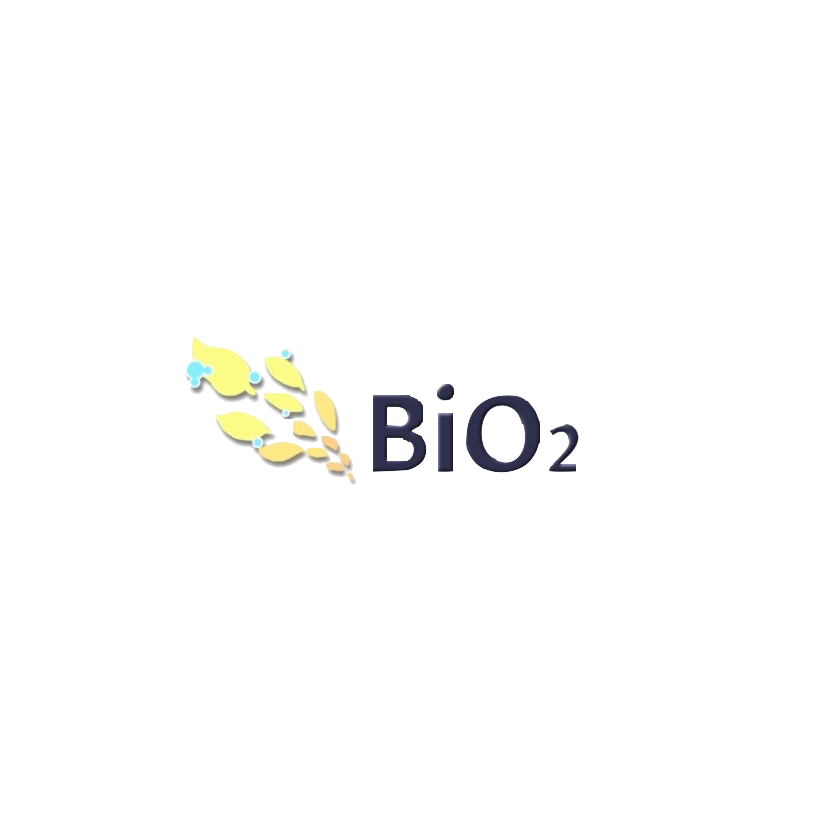 Yukiha Shinjo  Fu Sadoyama Taichi Akamine Rino Ganeko
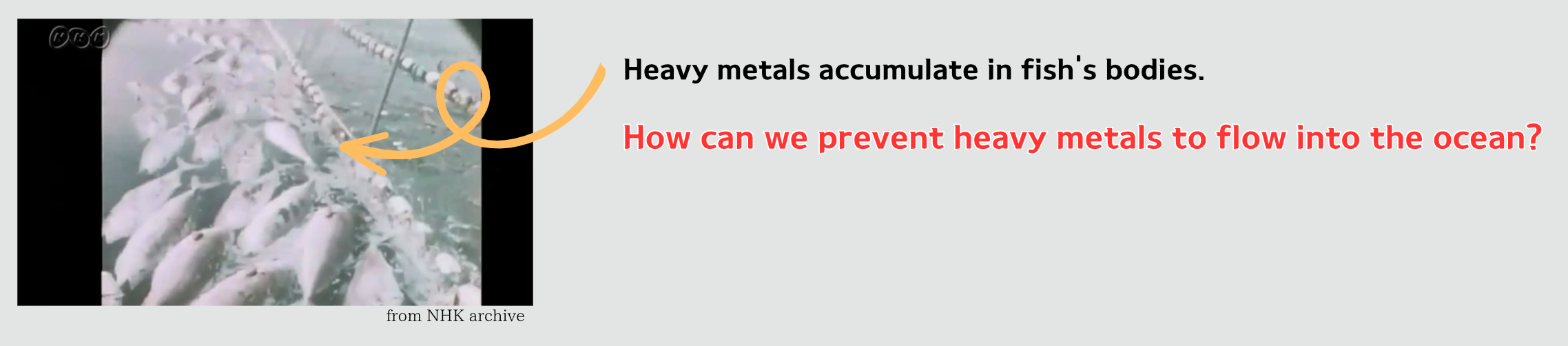 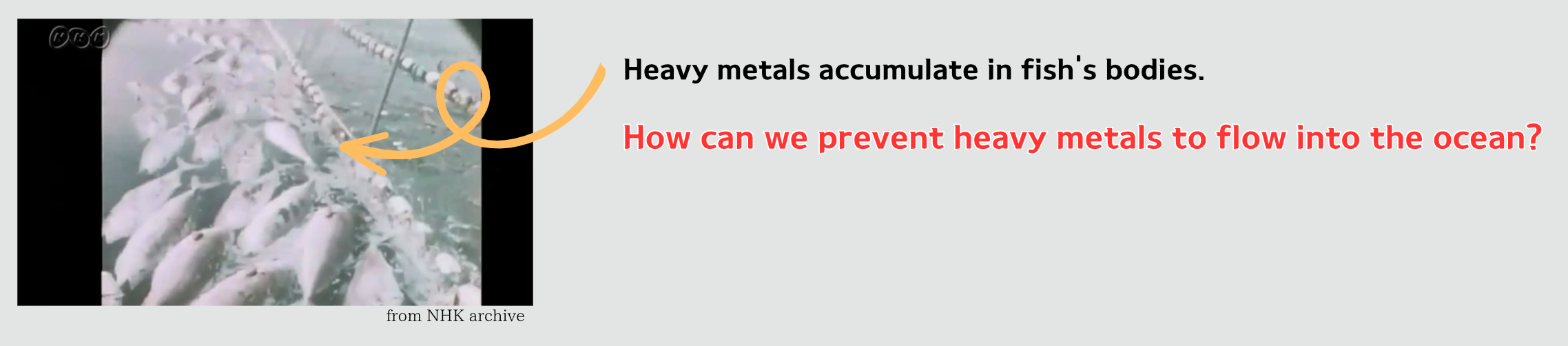 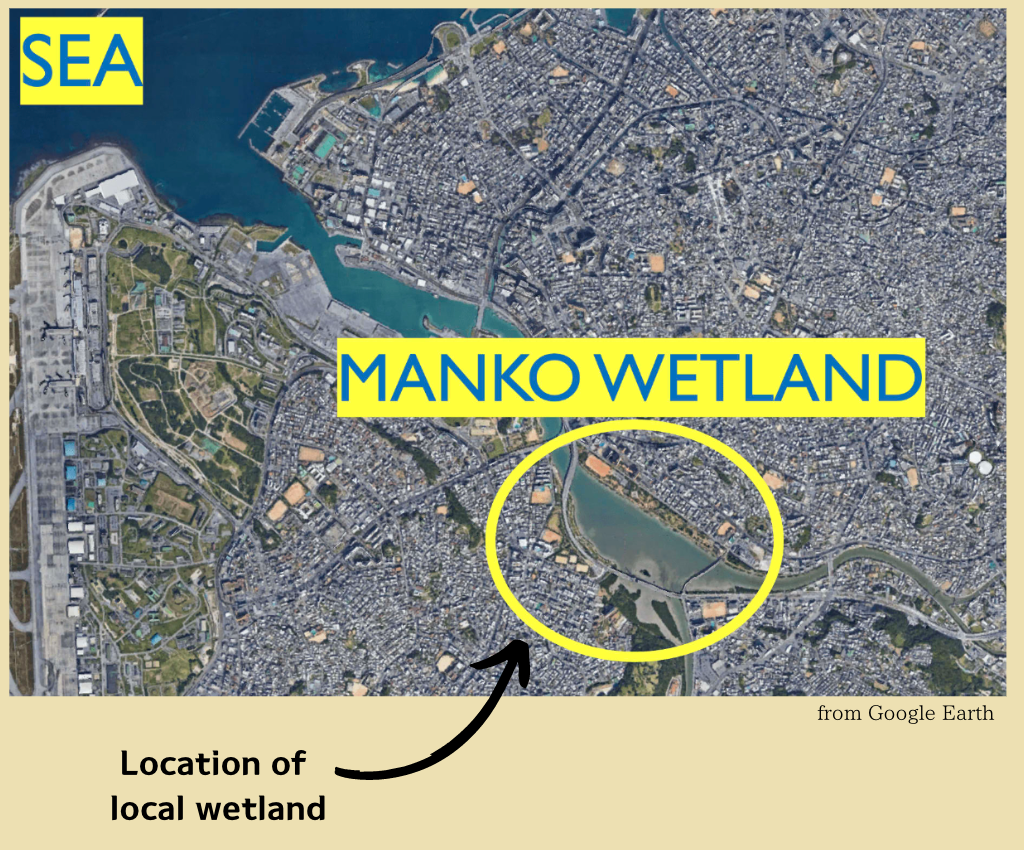 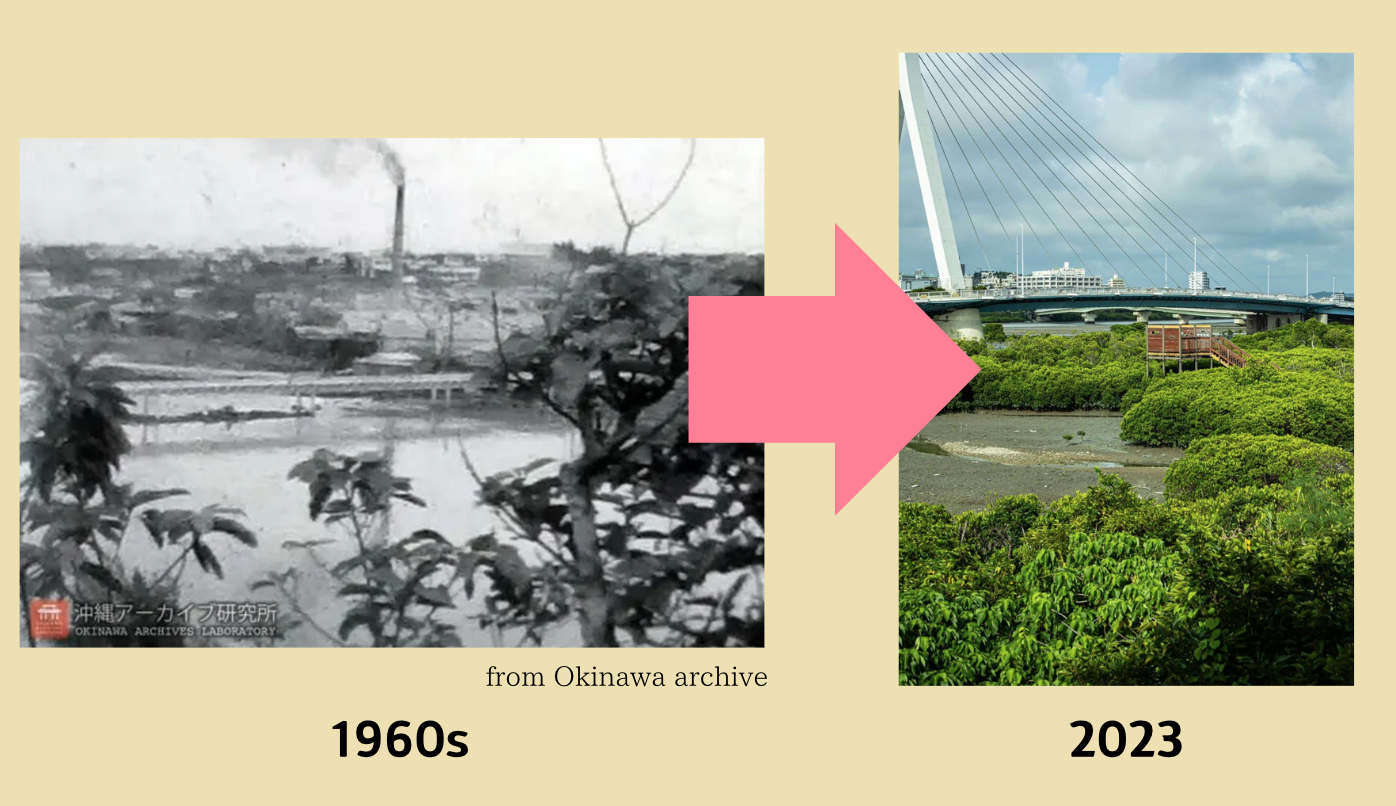 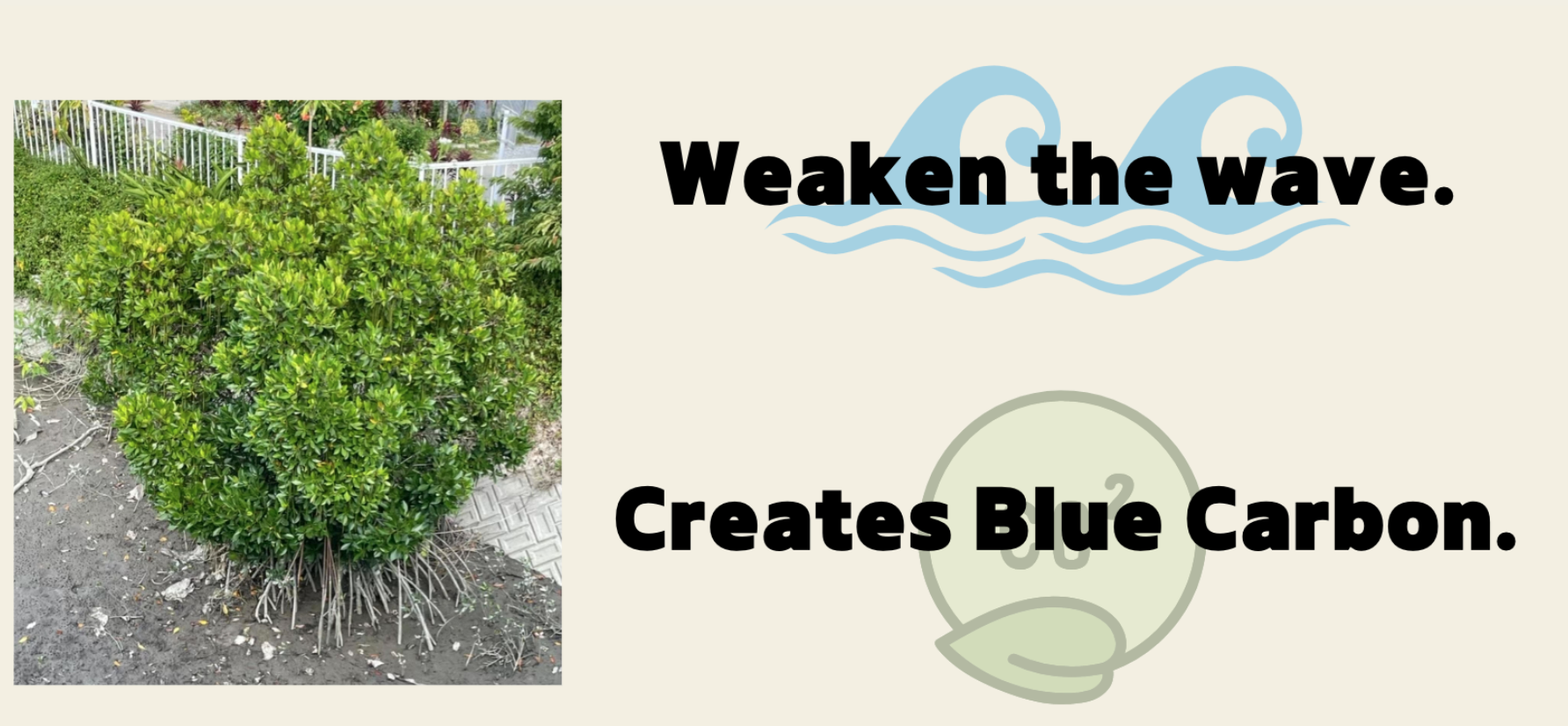 SALT TOLERANCE
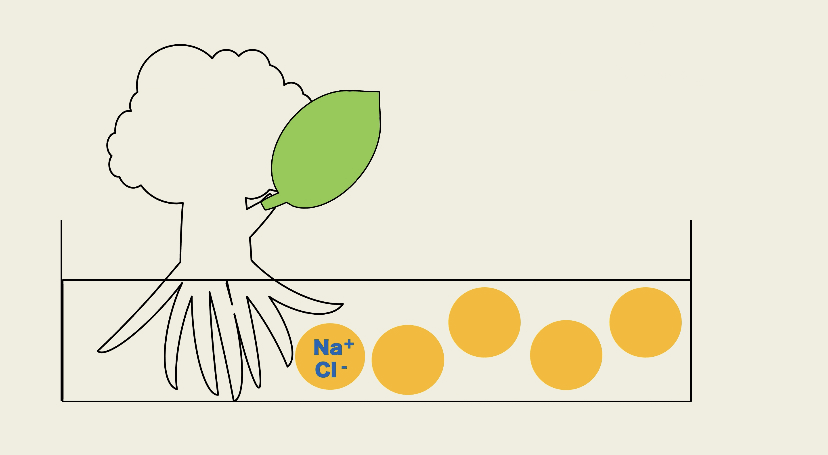 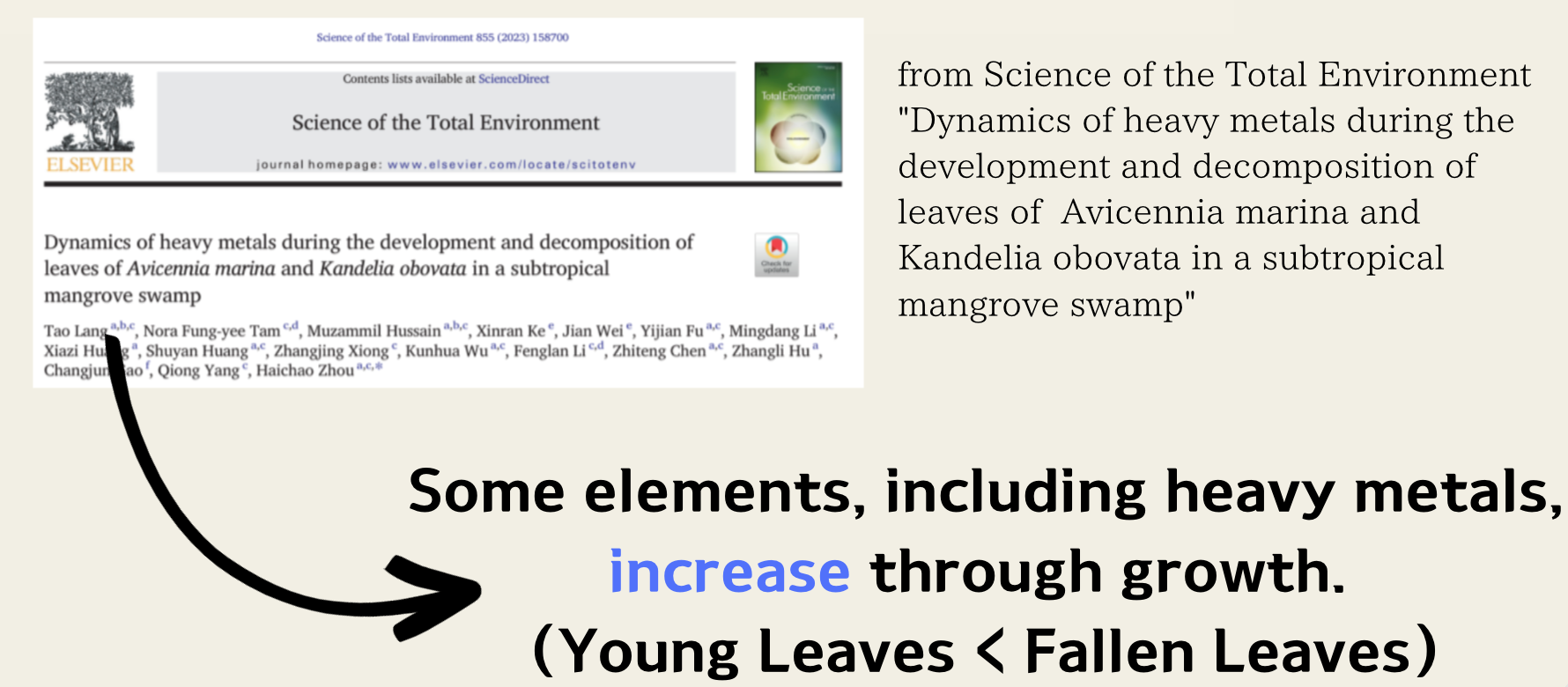 OUR HYPOTHESIS
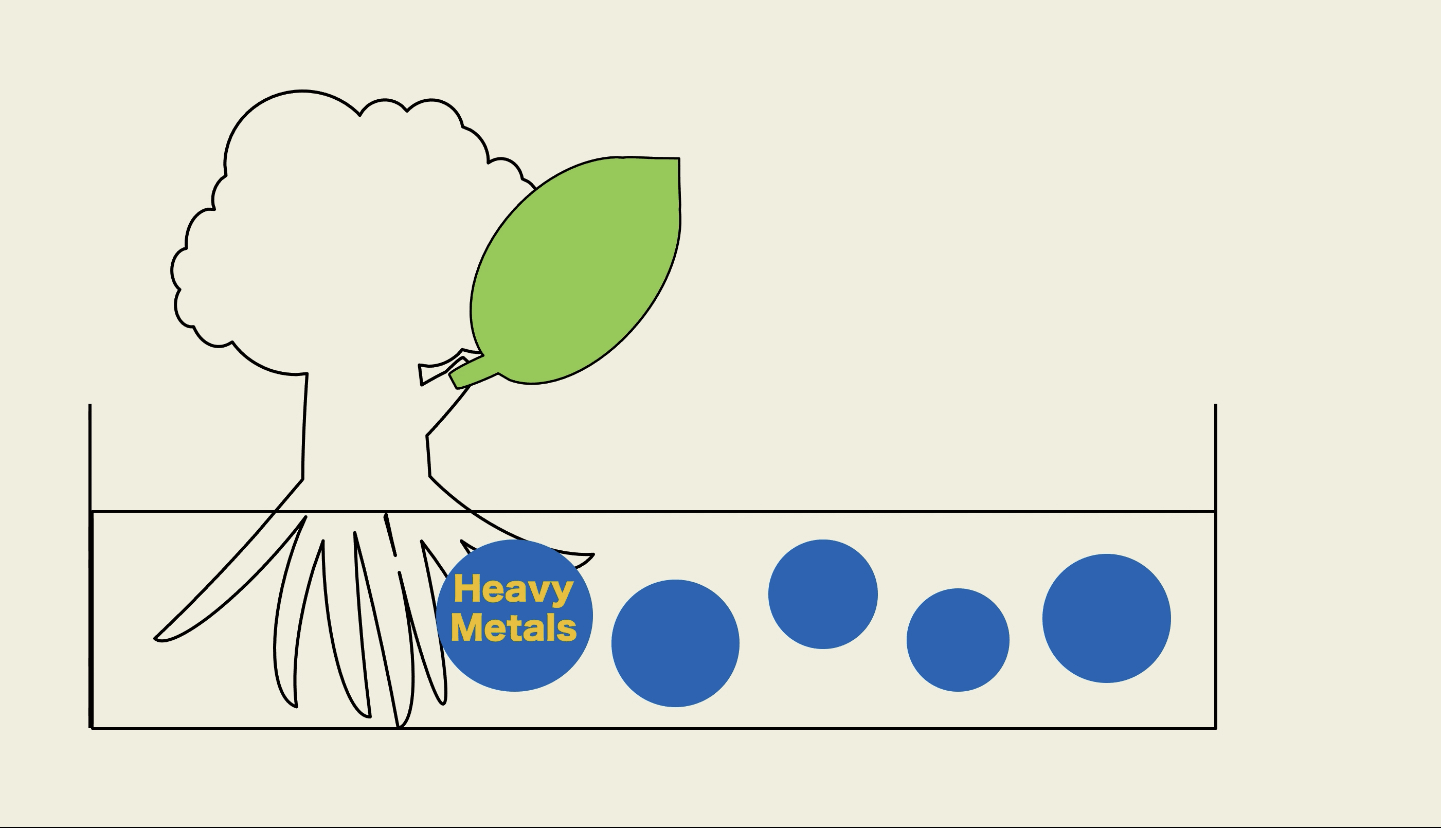 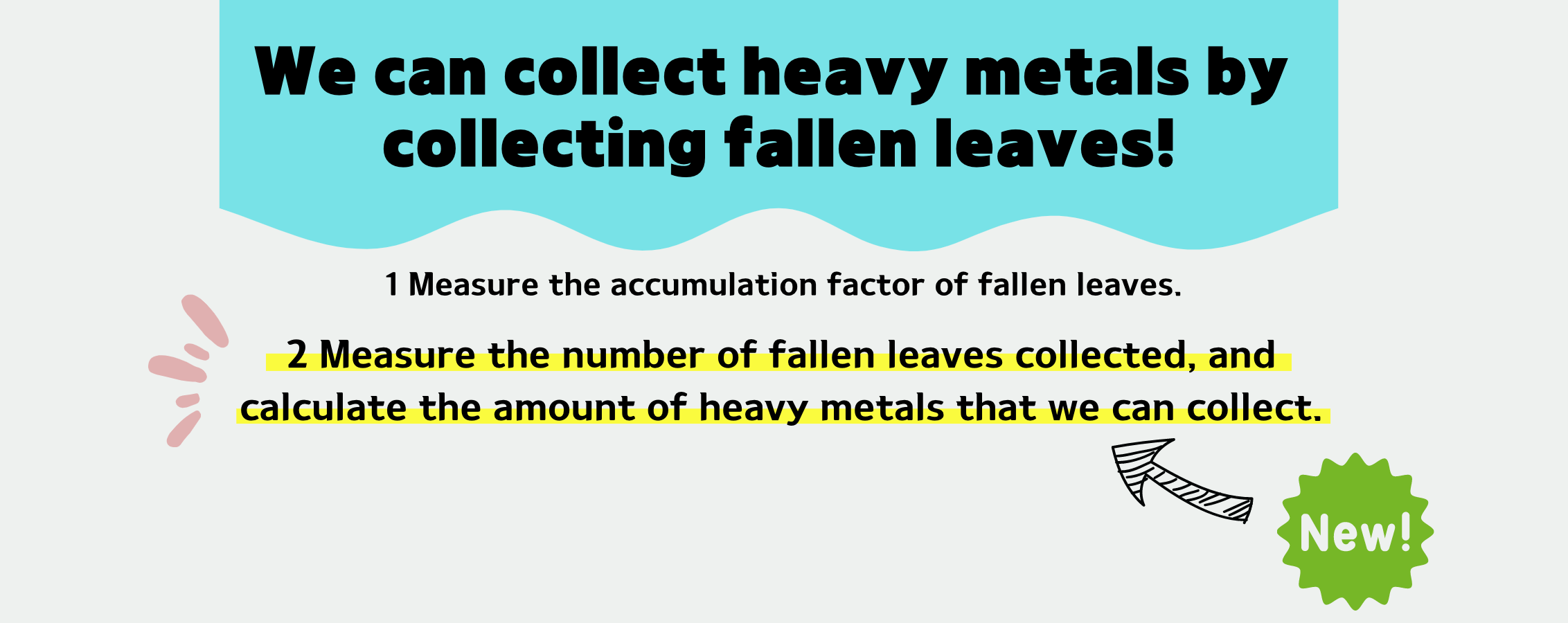 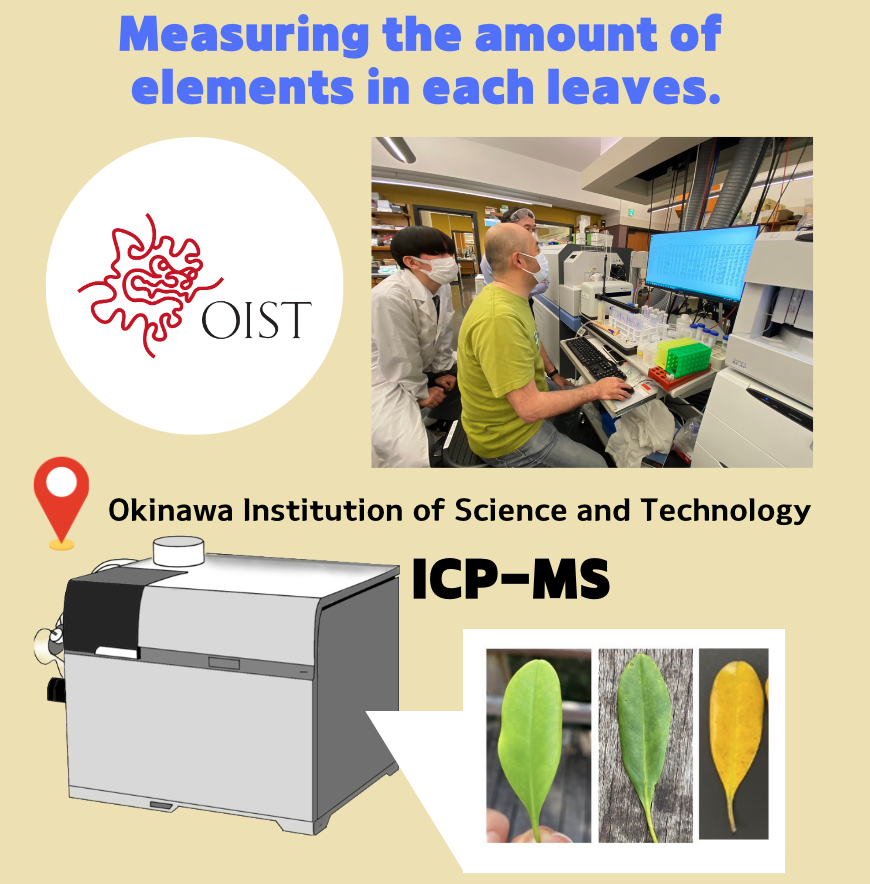 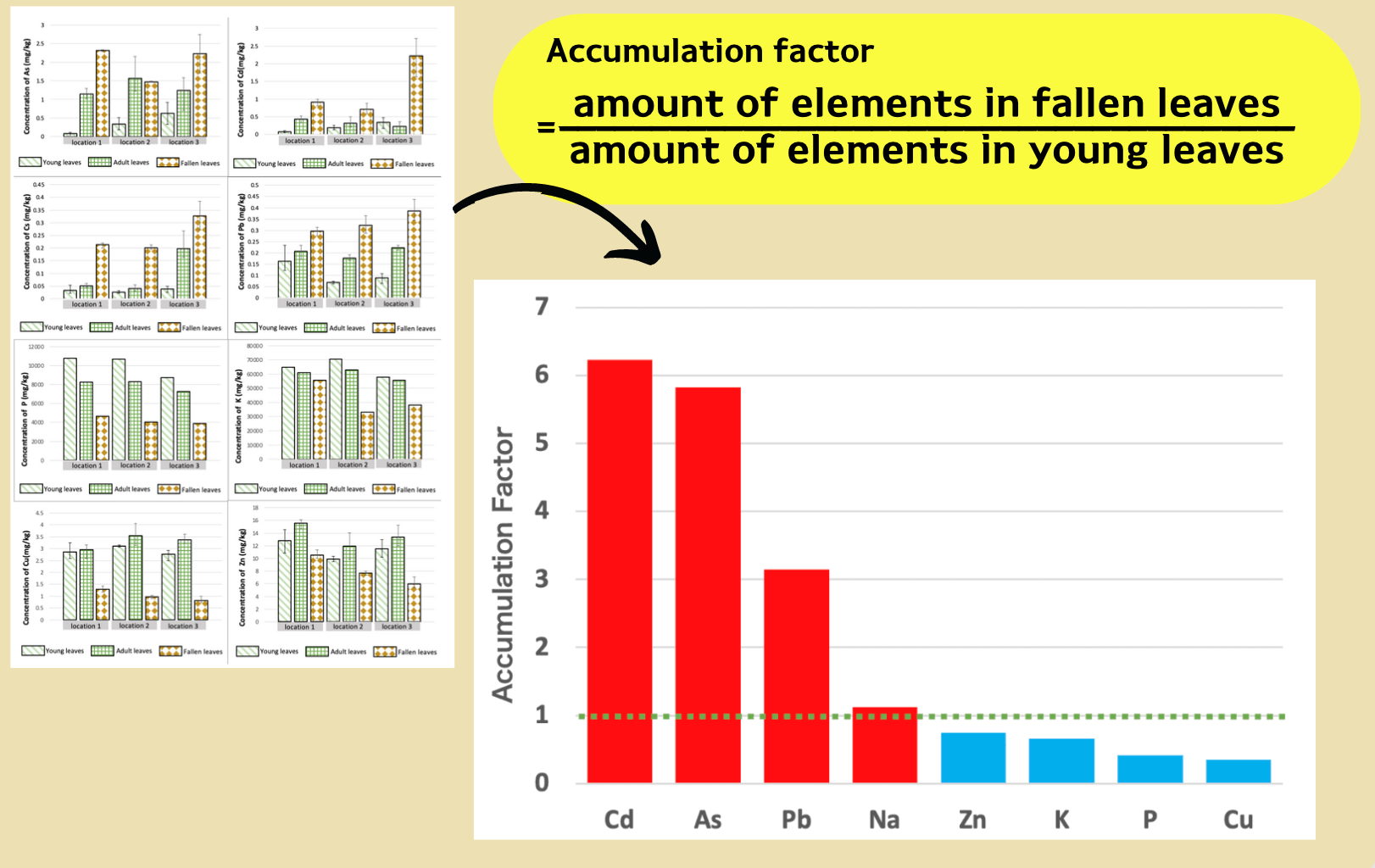 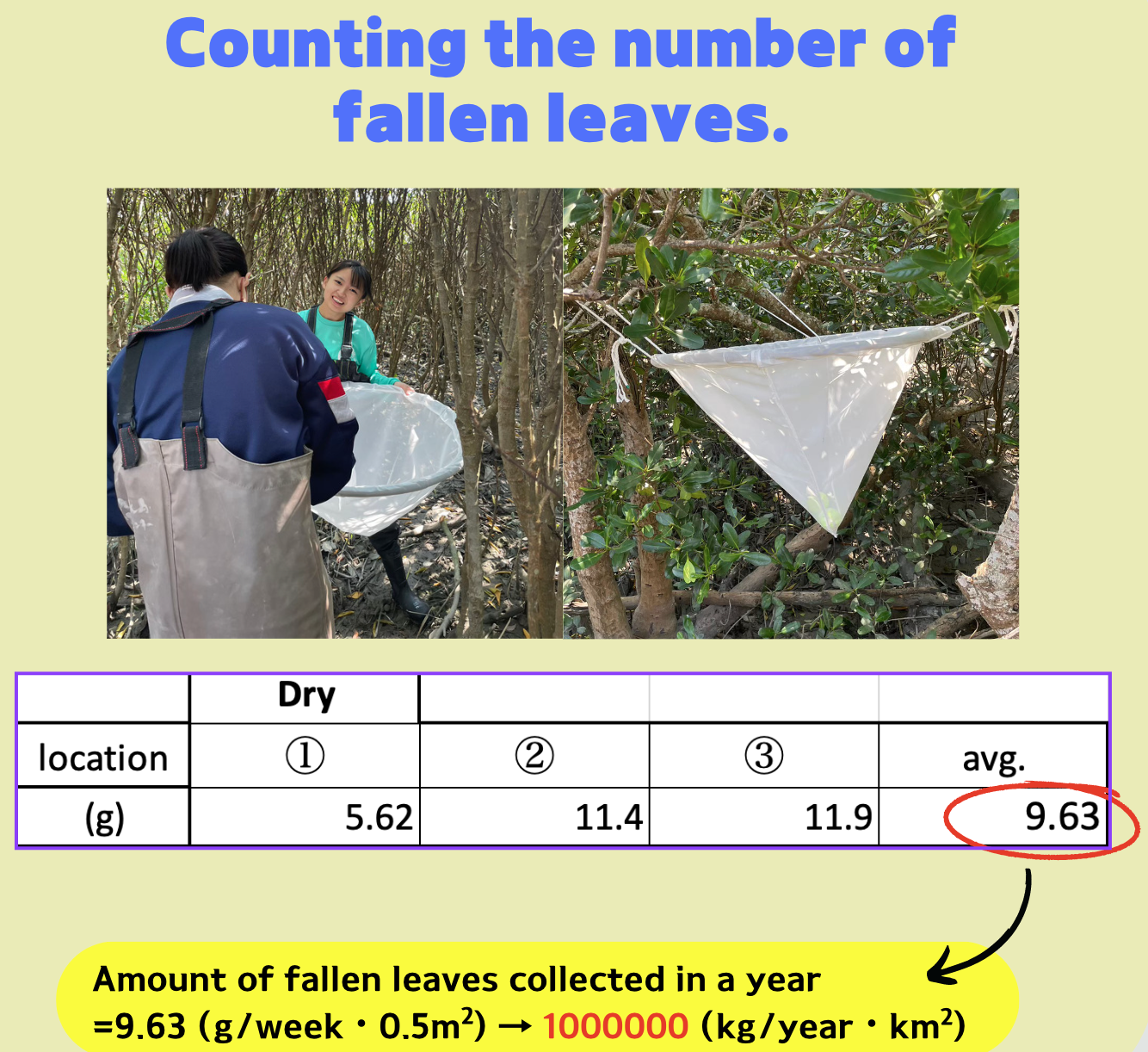 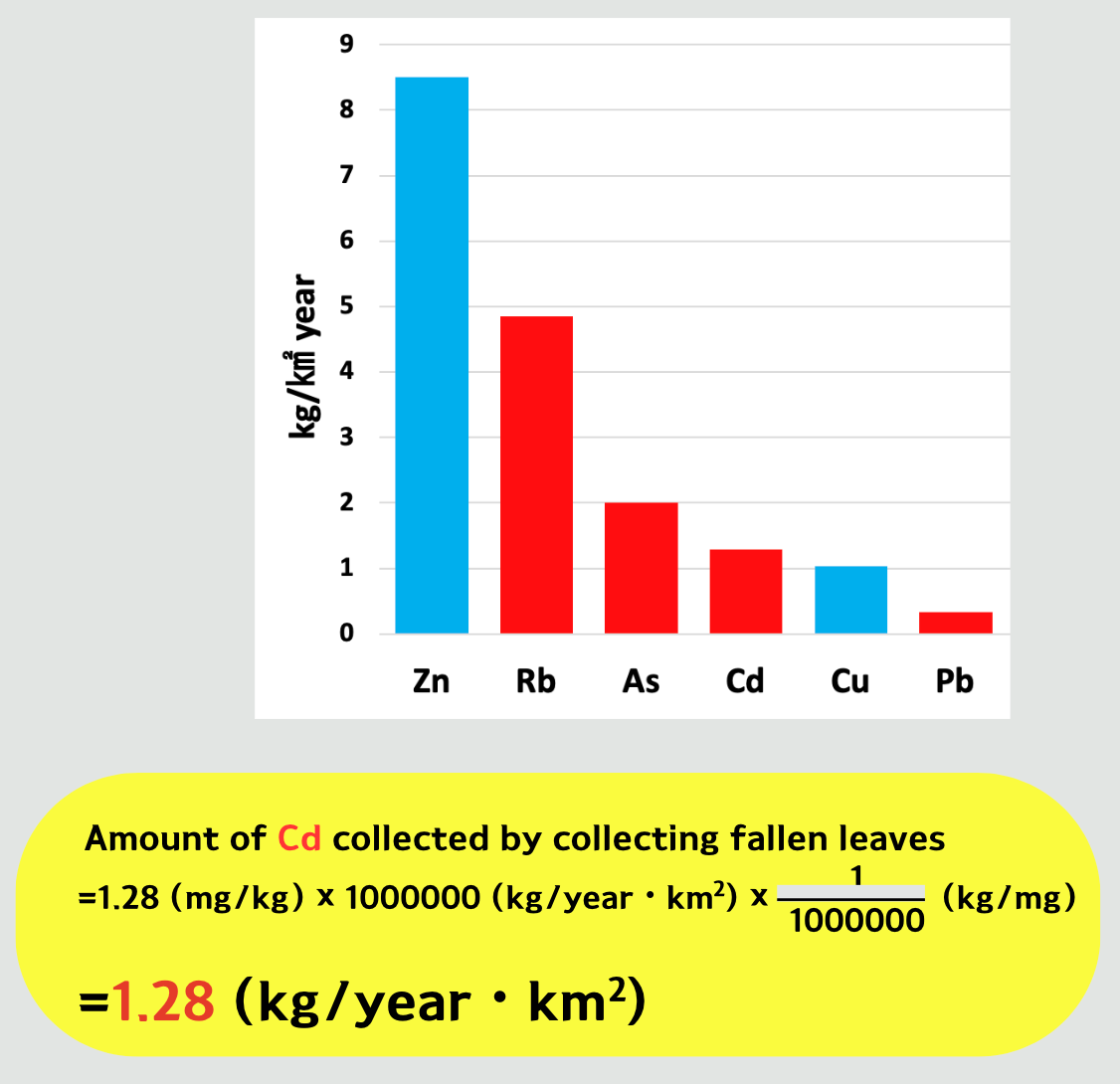 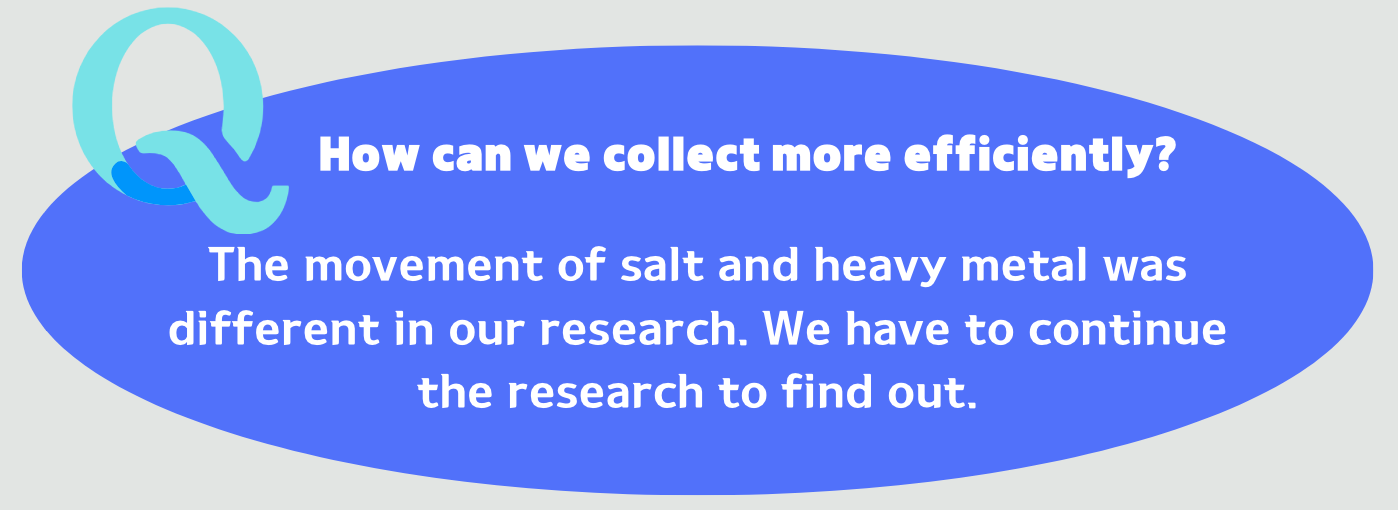 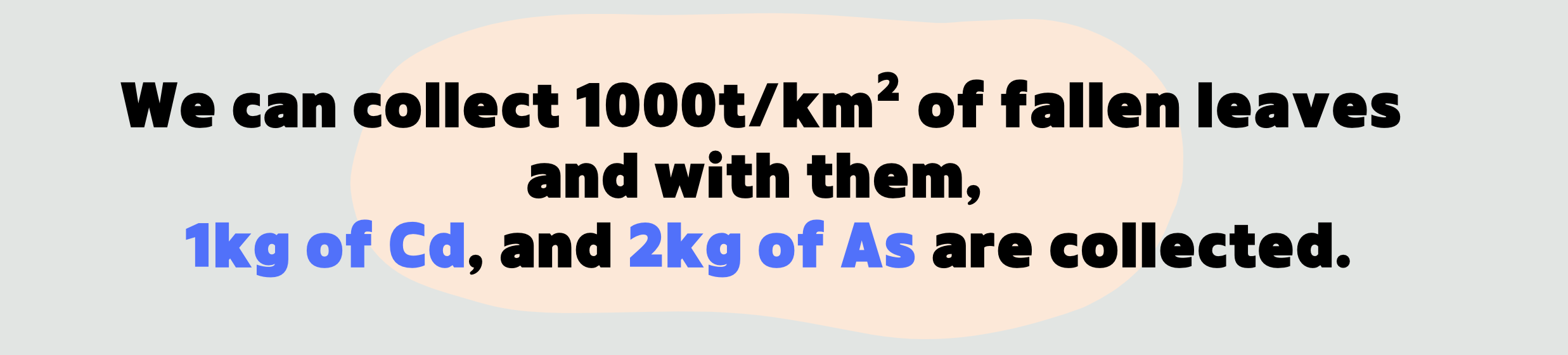 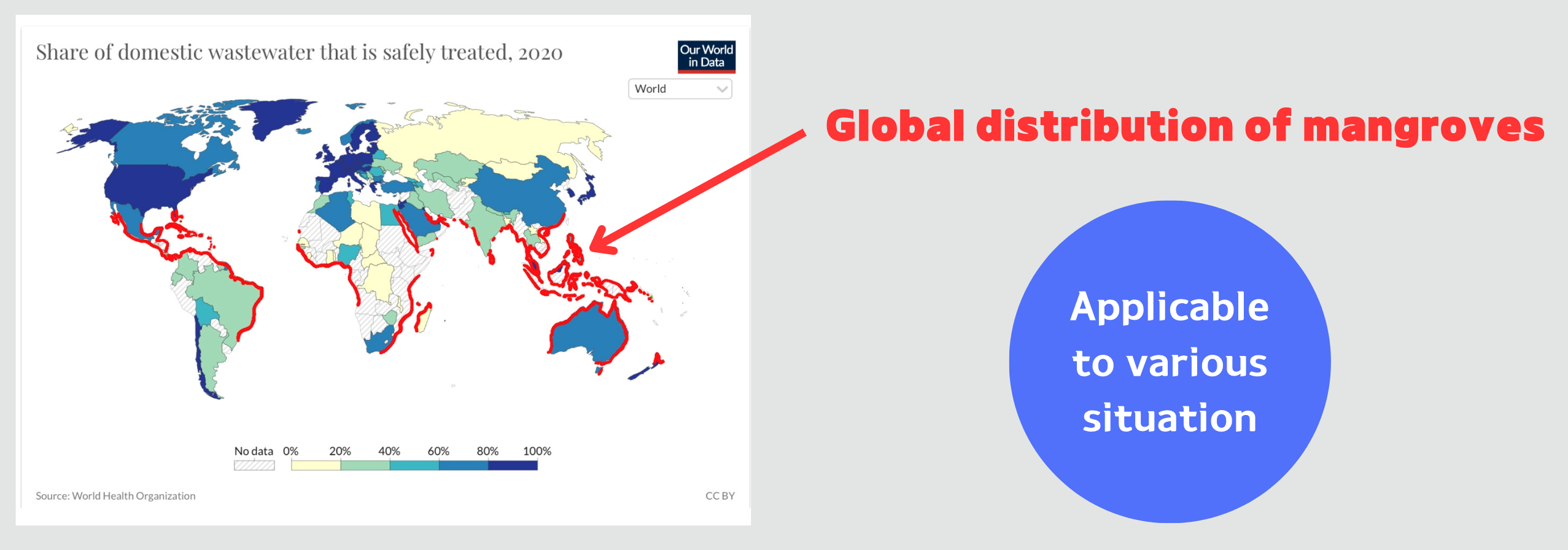 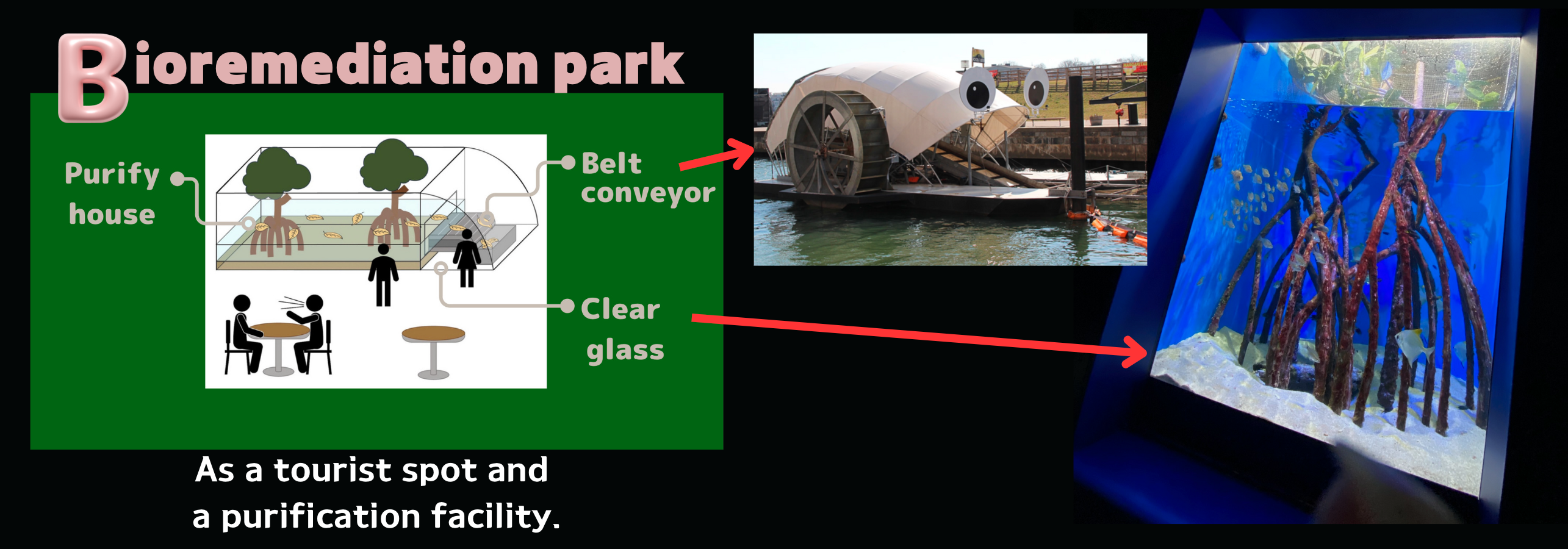 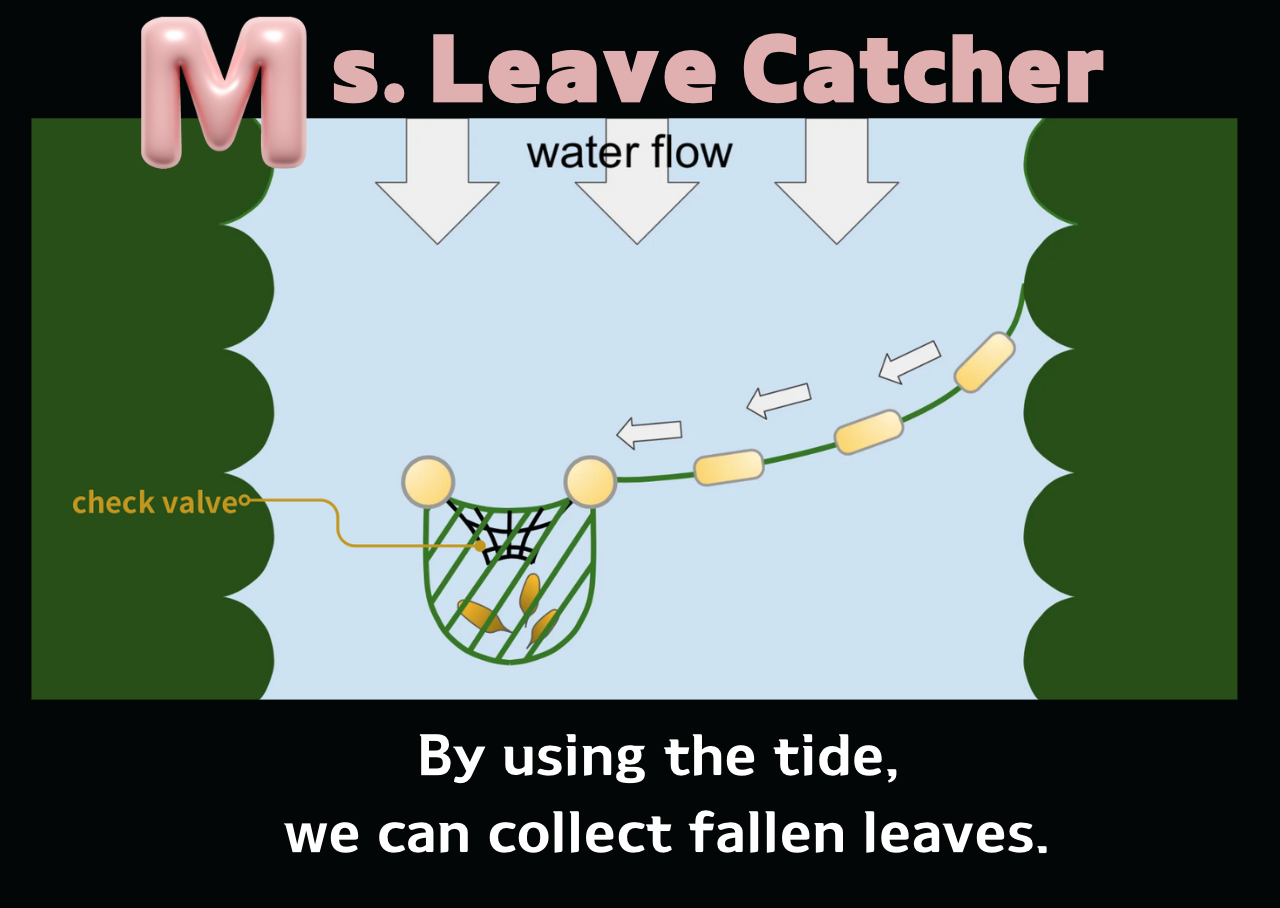